The Future of SoftBank
Presented by:
Jacek Pawelec-Blood Services Architect
Laurie Sapp-Blood Services Product Analyst
The Future of SoftBank
This session will provide high level clearance to our SoftBank Secret Agents to explore restricted files containing Prototypes, Future plans and New Features
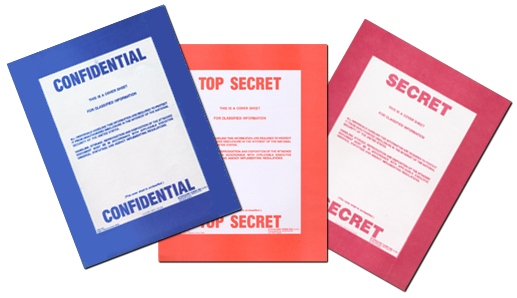 SoftBank-Secret Agent Credentials
Secret Agent Credentials
SoftBank Secret Agent Credentials access

Case File-Web User Interface Prototype
Case File-Future Plans
Case File-New Features
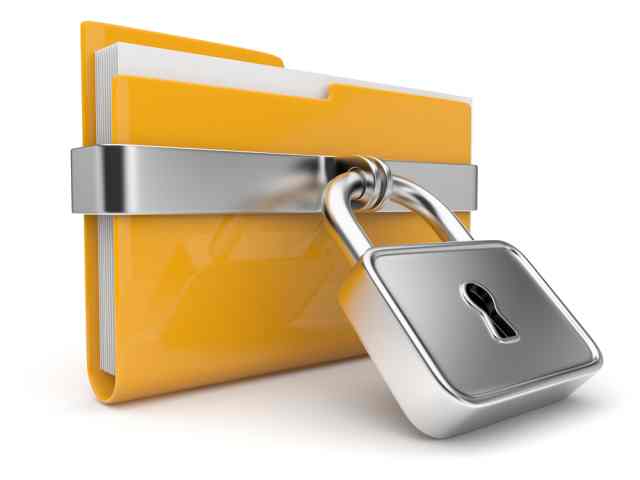 Case File-Web User Interface Prototype
Case File-Web user Interface Contents
New web user interface will allow access to SoftBank and SoftDonor using a standard web browser.
Web user interface provides a new look for SoftBank and SoftDonor.
Web Browsers such as:
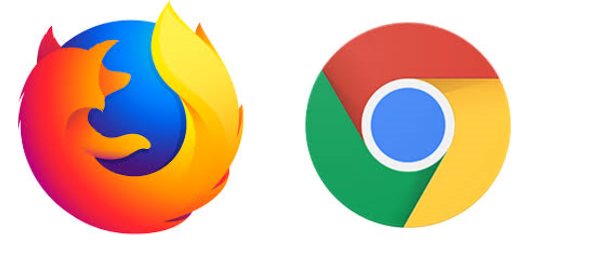 Web User InterfacePrototype Demonstration
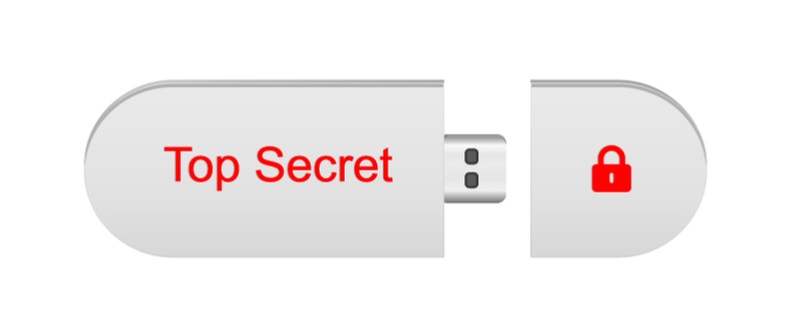 Case File-Future Plans
Case File-Future Plans Contents
Interface changes-Epic BPAM 
Ability to transfer units using the invoice number
Test Verify Enhancements
Collection Module
Ability to allow automatic verification of results coming an instrument
 Automatically added comments
Interface Changes-Epic BPAM
External transfusion system will be enhanced to have the ability to receive transfusion status updates from Epic BPAM.

This functionality requires newer Epic BPAM software.

This functionality will be available in higher lines of SoftBank
Interface Changes-Epic BPAM
The following information can be received:

Transfusion start date/time 
Starting transfusion user ID
Second starting transfusion user ID
Transfusion stop date/time
Stopping transfusion user ID
Volume transfused
Interface Changes-Epic BPAM
Benefits:
Presumed transfused will no longer be needed (actual transfusion date/time) for units that are transfused using Epic BPAM
The transfusion information will  be stored by SoftBank
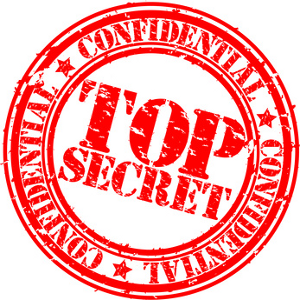 Transfer using invoice number
Proposal:
SoftBank will be able to register delivery of units transferred between sites using invoice#
 The functionality for initiating transfer will not change.
User will select units to be transferred and specify destination site code and invoice#
 The receiving site will display list of invoices that contain units destined for this facility.
Once the invoice is selected the list of units from that invoice with check box will be displayed
The check box will be checked by default indicating that unit will be accepted
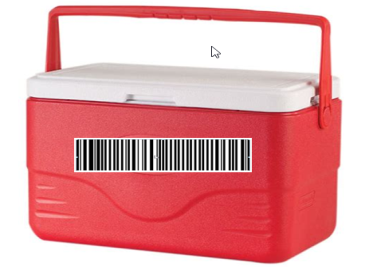 Test Verify-Proposed Enhancements
Additional Selection Criteria 

Ability to Edit Results

Refreshing the verify list
Test Verify-Additional Selection Criteria
Additional selection criteria:
Test Code - basic test code
Order # - Order number, HIS order number, Dynamic order number (foreign barcode) and Auxiliary order number
Test Verify-Ability to Edit Results
Adding the ability to edit results in the Test Verify options.   
Users with appropriate security access will be able to edit test results (F9-Results).
The system will generate an exception as defined in the parameter hos_spr_TVEdit when a test result is changed.
Test Verify-Edit Results
Test Verify-Edit Results Exception
Test Verify-Refresh List
The Results>Test Verify options now provide the ability for the list of tests in a "To Verify" status to be updated by removing recently verified tests from the list as well as adding new tests in a "To Verify" status to the list.
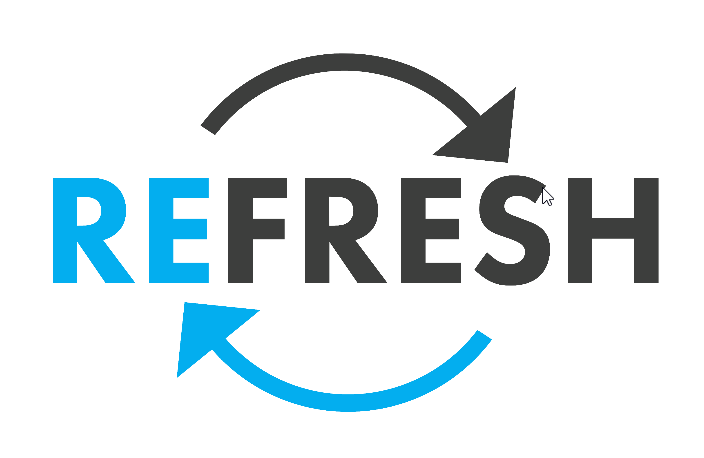 Collection Module
The system will display the Collection Module field and up to 30 characters value (read-only) in the Order Entry window based on the setting of hos_ColModule. 
Collection Module value in SoftBank can be overwritten when it is updated in SoftLab, based on the setting of bbSpecDataOver.
Collection Module field in Order Entry window
Automatic Verification of Instrument Results-Proposed Changes
Allow instrument results to be automatically verified (set to completed status) based on specific criteria.

Automatic Verification functionality would be  introduced by the setting of a new parameter (hos_AutoVerify).
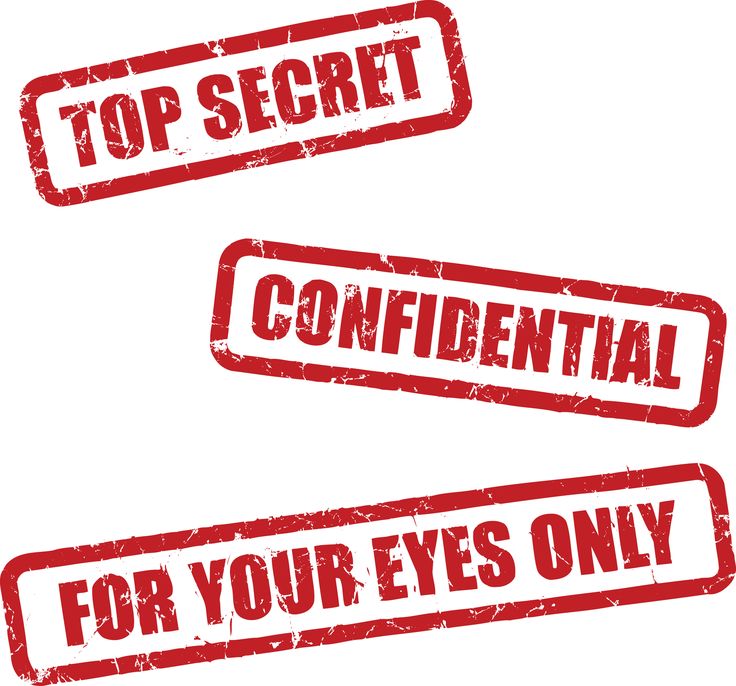 Automatic Verification-Controls
Indicate the phase results that would require verification (Setup>Tests>Phases).
Require abnormal results to be verified (Setup>Tests>Group>Interpretation table) 
Determine elements in the Patient Caution Window that would require results to be verified (new parameter (hos_AutoVerPatHis)
Any result that would generate an exception or warning would not qualify for automatic verification.
Automatic Verification ControlsPhase Results
Setup>Tests>Phases “Ver” checkbox added
The checked phases require verification
Instrument results that contain a test with a phase result that requires verification will not qualify for automatic verification
Automatic Verification ControlsAbnormal results
Interpretations marked as “Abnormal” will not qualify for automatic verification. (Setup>Tests>Group>Interpretation table)
Automatic Verification ControlsPatient Caution Window Elements
New parameter hos_AutoVerPatHis-to determine the elements in the Patient Caution Window that if present would prevent instrument results from qualifying for automatic verification. 
Patient Caution Window elements:
“B” patient has antibodies on record.
“G” patient has antigens on record.
“M” patient has special messages on record.
“T” patient has transfusions on record.
“R” patient has transfusion reactions on record.
“D” patient has ABO/Rh difficulties on record.
“H” patient has HLA type on record.
“V” patient has a BSA link on record.
“S” patient has a positive antibody screen on record.
“A” patient has Autologous, Directed, or Held units on record.
“L” patient has linked patient, MPI similar patient on record.
“E” patient has data events on record.

Example setting hos_AutoVerPatHis “BMDS”
Automatic Verification ControlsExceptions and Warnings
Any result that would generate an exception or warning would not qualify for automatic verification. 
These controls are part of the programming for this feature, not setup driven
Examples: Illogical interpretation, Previous result different, Specimen expired
Automatic VerificationVerified instrument results
Automatic VerificationResults that require verification
Automatic Comments
Canned Messages can be defined to be used in RBS rules to automatically add comments to results.
The RBS rules are associated with a test in Setup>Tests>Group
Automatic CommentsCanned Message Setup
Automatic CommentsTest Setup-New Function Key
Automatic CommentsTest Setup-Code for canned message
Automatic CommentsTest Setup-When the comment will be added
Automatic CommentsTest Setup-Comment Placement
Automatic CommentsTest Setup-Test/Result record
Automatic CommentsTest Setup-RBS comment rule complete
Automatic CommentsPatient Order
Automatic CommentsPatient Order with results
Automatic CommentsResults with comment
Case File-New Features
Case File-New Features Contents
SoftBank Version 25.5.5
Expanded unit number field
Special Testing barcode
Reflex testing
Exception when specimen outdate is changed
Caution window function key(SIG request)
SoftMedia Bridge for Order-related documents
Electronic crossmatch with clinically insignificant antibody
Unit Number field-expanded to allow up to 24 characters
Special Testing Barcode
Special Testing Barcode is an optional product barcode in the ICCBBA U.S. Consensus 3.0.
ISBT Data Structure 012 provides information regarding red blood cell phenotypes, CMV antibody, IgA, Parvovirus B19, Hemoglobin S.   (ISBT 128 Standard Technical Specification v5.9.0 )
The Special Testing Barcode can be scanned at product delivery.
The Special Test Barcode will be printed on a modified product label.
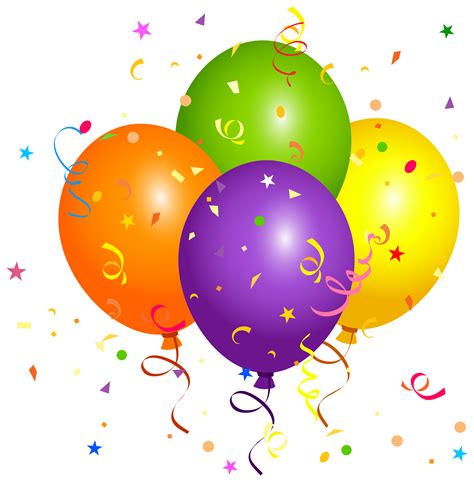 Data Structure 012: Special Testing: Red Blood Cell Antigens
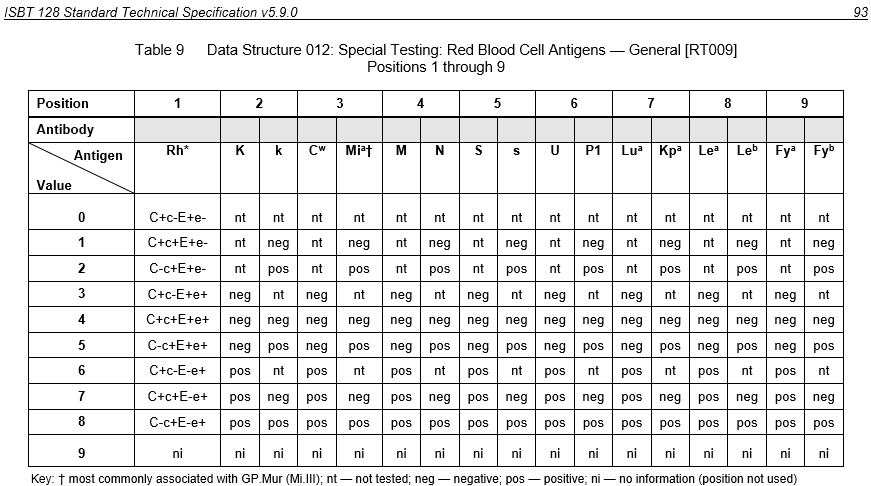 Data Structure 012: Special Testing: Red Blood Cell Antigens
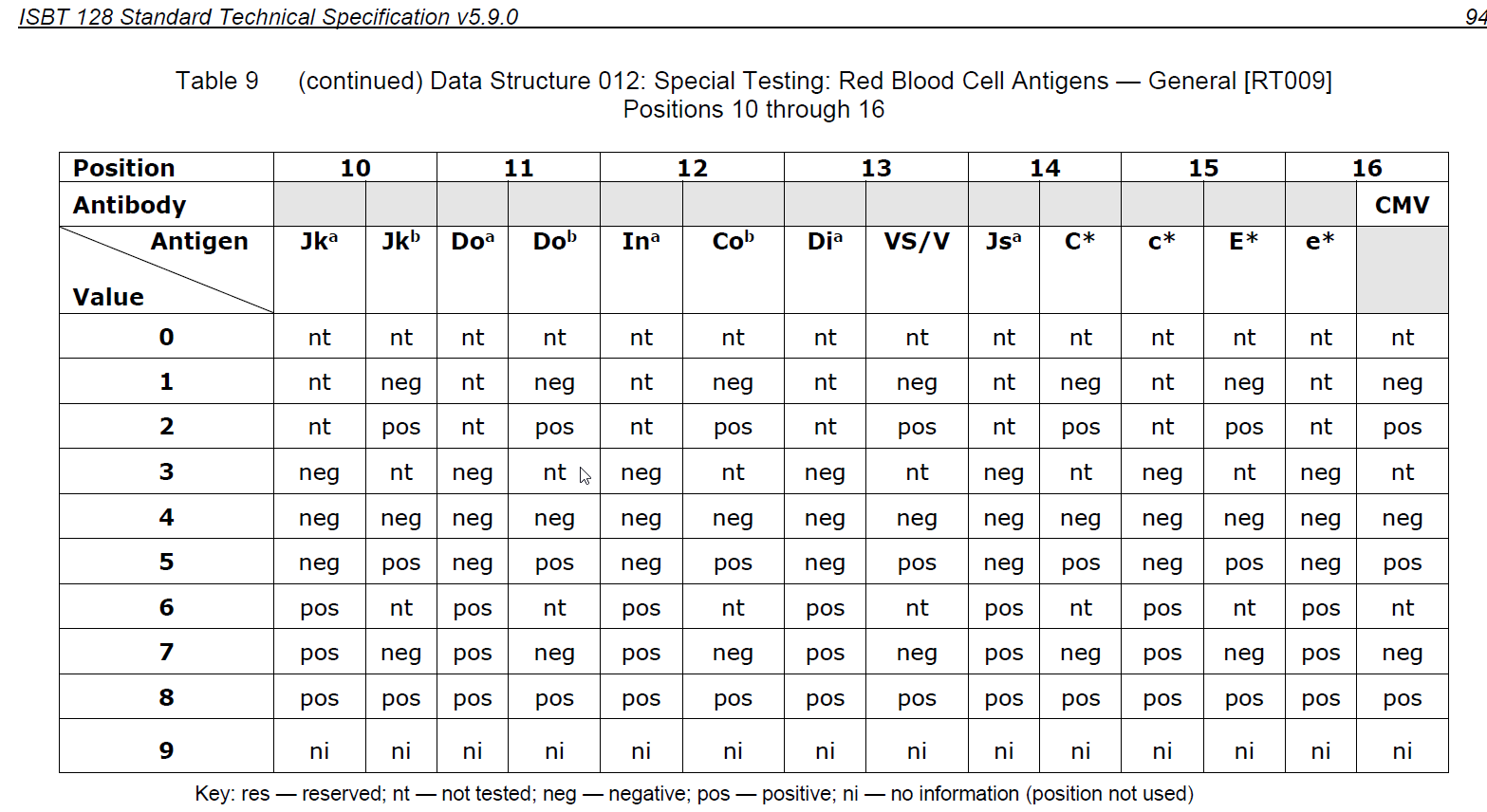 Special Testing Barcode-Antigen Setup
In Setup>Blood>Antigens the Common Ag field has been added to match client specific antigen setup to the antigens in the ISBT Data Structure-012 of Special Testing Red Blood Cell Antigens tables
Special Testing Barcode-Attribute Setup
In Setup>Blood>Attribute the Common Attribute field has been added to match client specific attribute setup to the attributes in the ISBT Data Structure-012 of Special Testing Red Blood Cell Antigens tables. 
The Print field/checkbox has been added to provide the ability to print an attribute that is not included in the special testing barcode on a separate label.
Special Testing Barcode-In/Out>Delivery
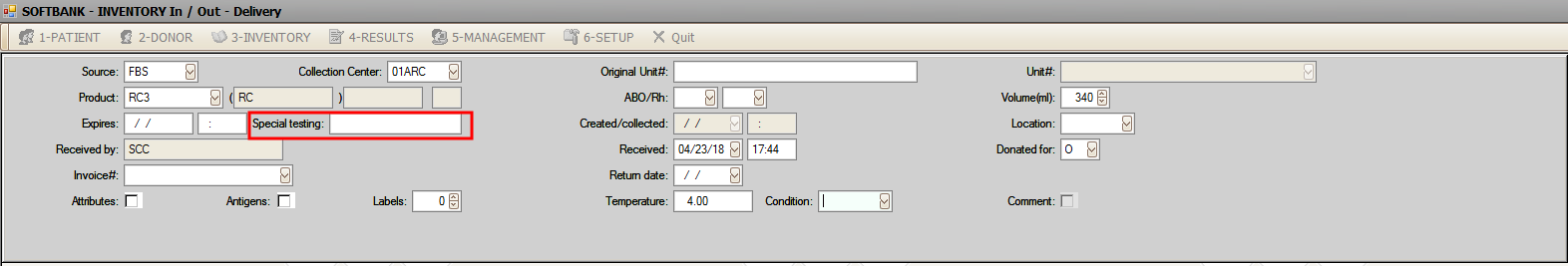 Special Testing BarcodeSample Label
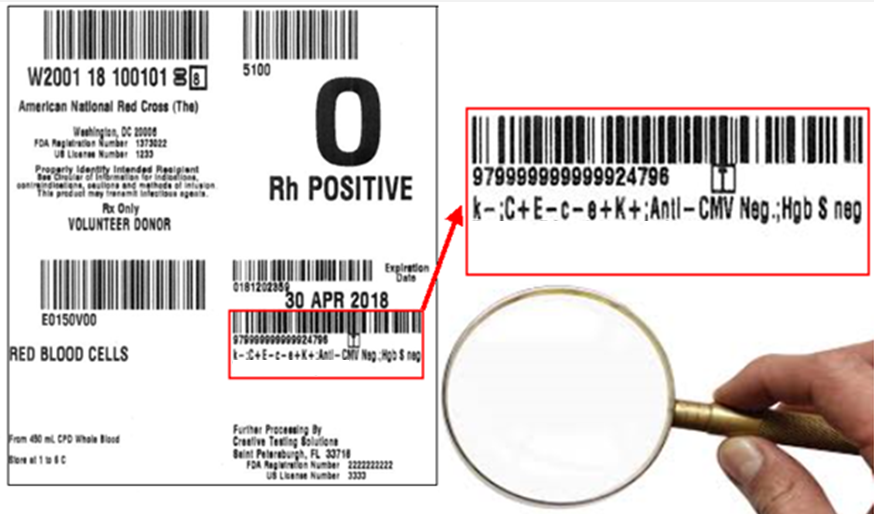 Special Testing BarcodePatient with special requirements
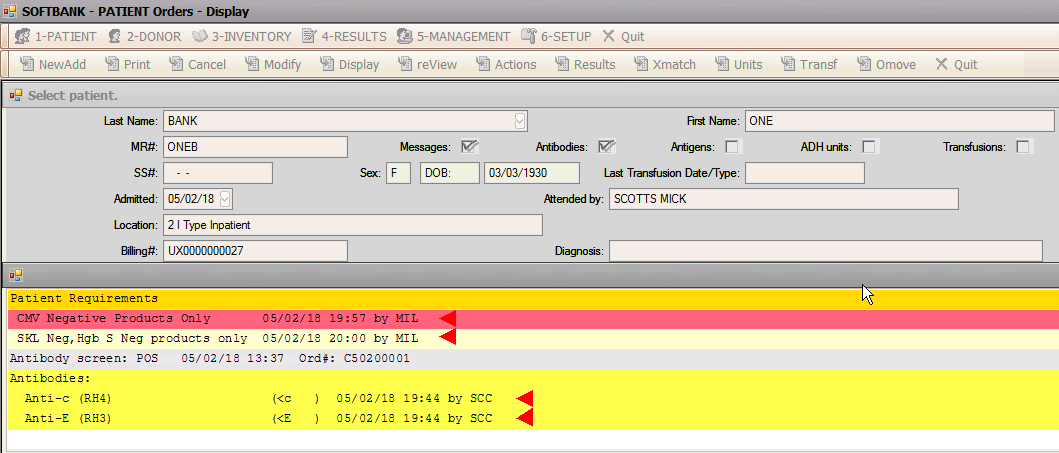 Special Testing BarcodeUnit with special testing
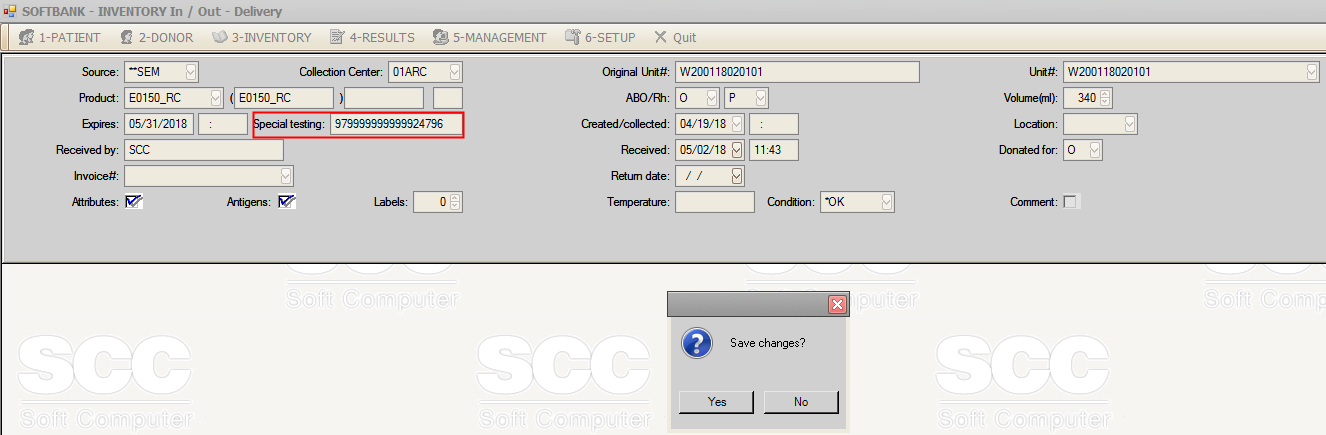 Special Testing BarcodeUnit displays in the list of available units for the patient
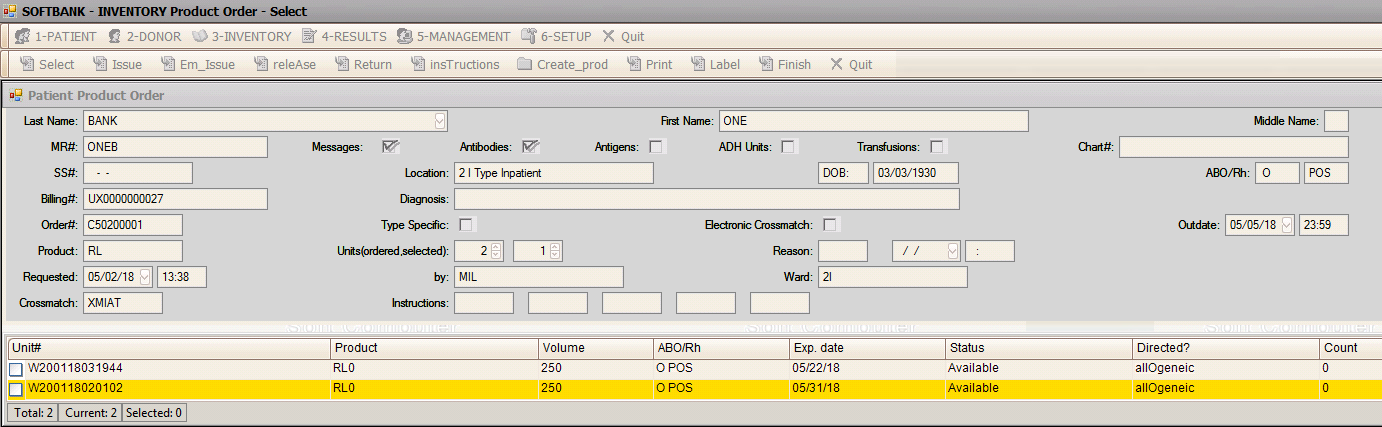 Special Testing BarcodeProduct Select
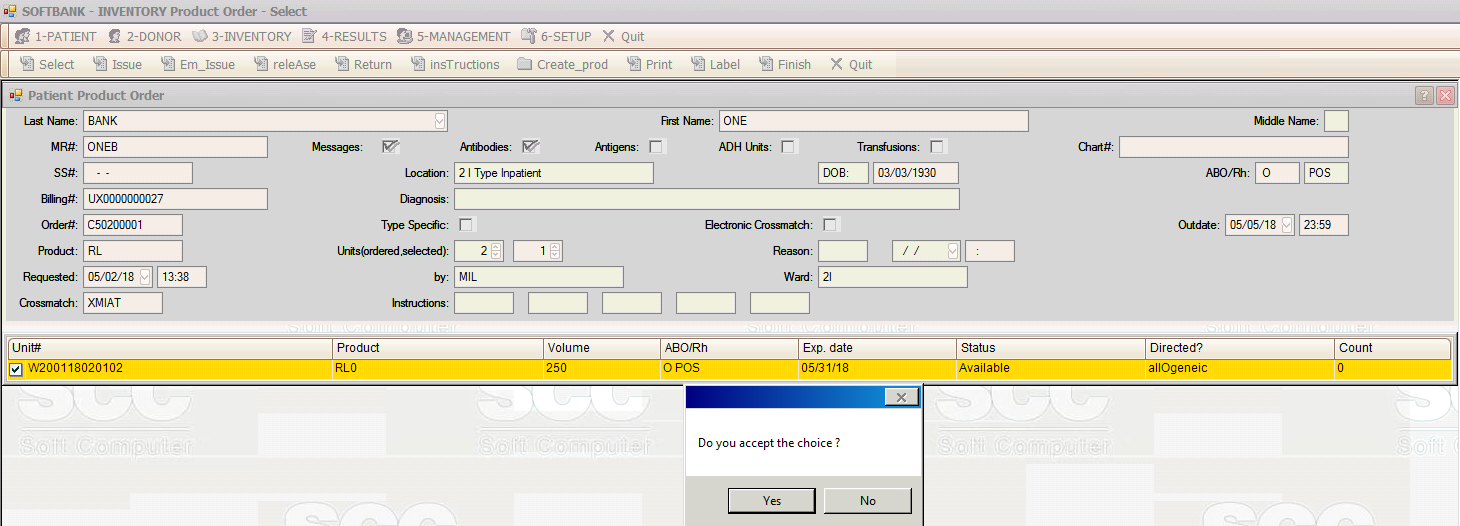 Special Testing BarcodeProduct Issue
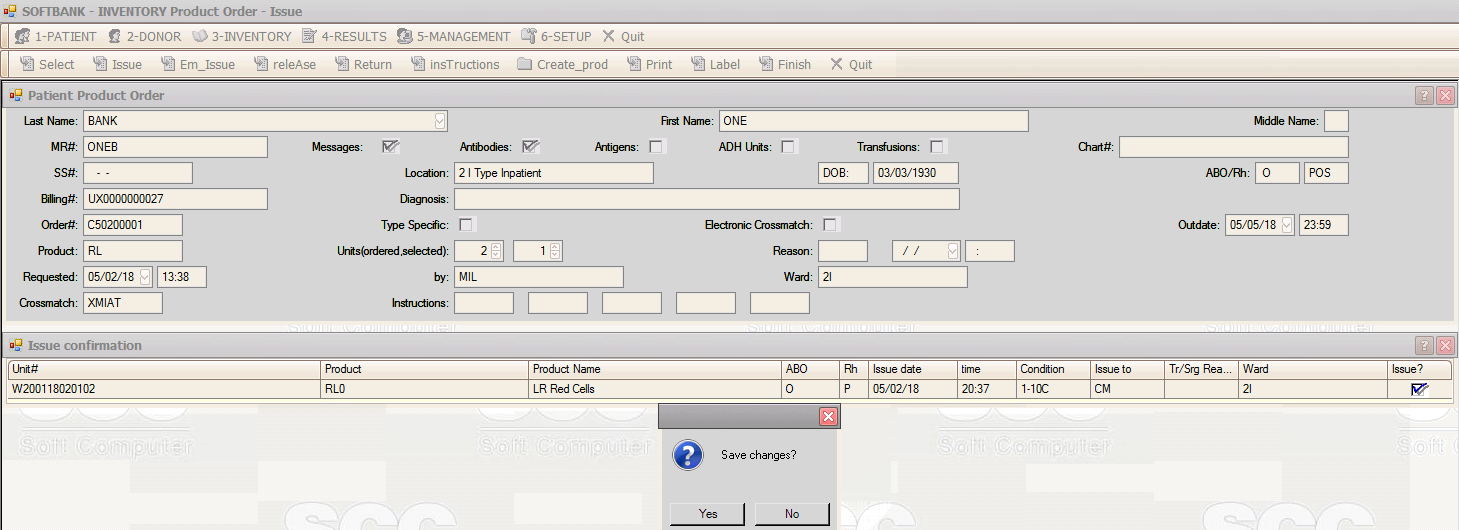 Reflex Tests
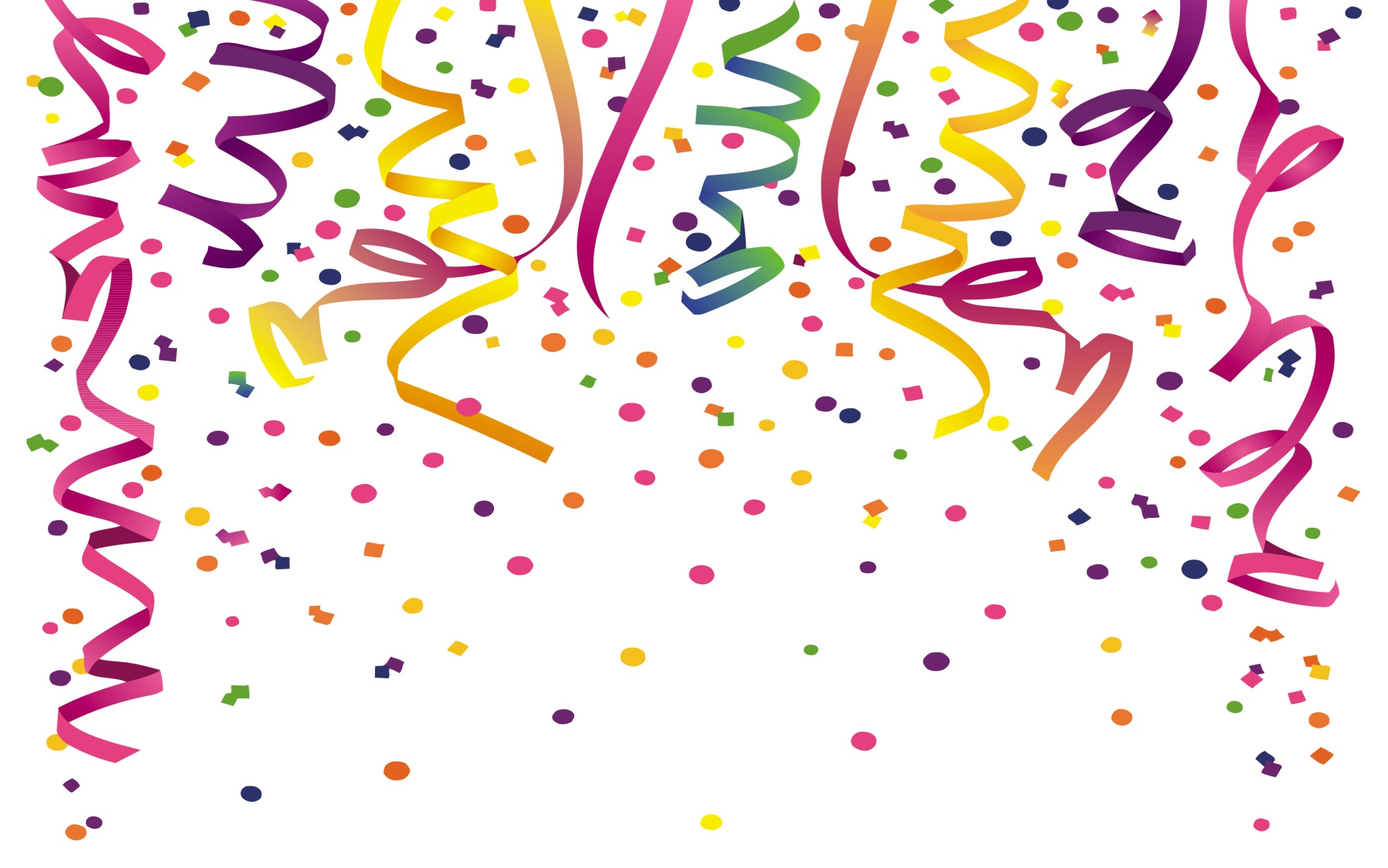 This is a setup driven feature.

The system can be setup to add a confirmatory Blood Type test to the existing order when a patient does not have a previous type on record.

The system can be setup to add an additional test based on a positive result.
Reflex TestsTest Setup-Blood Type Reflex
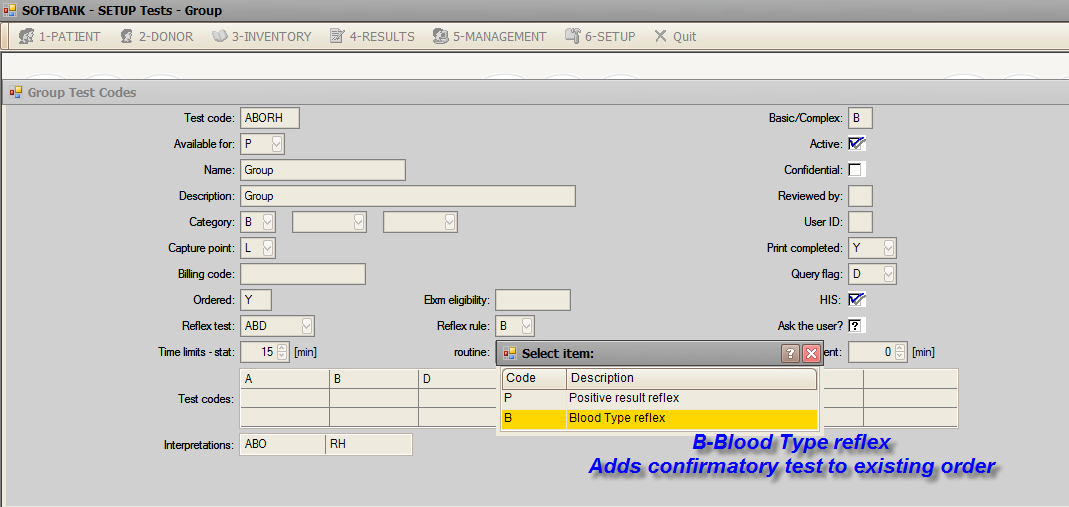 Reflex Tests-Confirmatory Type added to current order
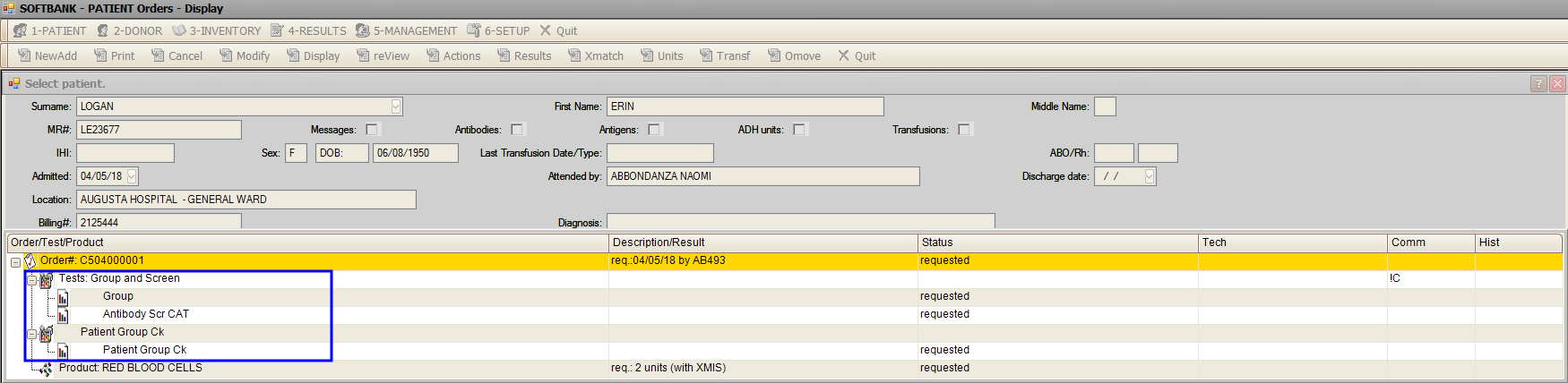 Reflex TestsTest Setup-Positive Result
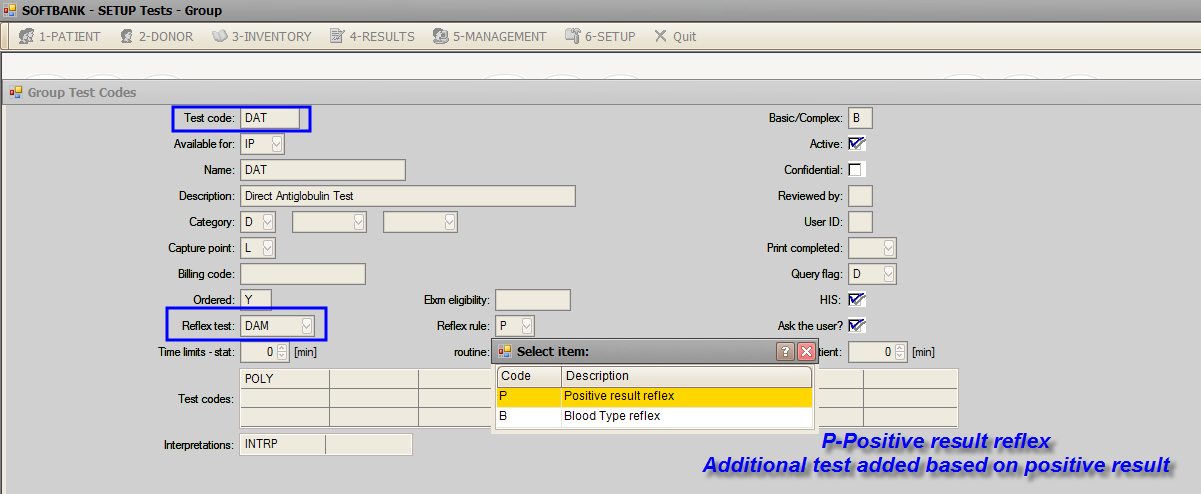 Reflex Tests-Patient Order
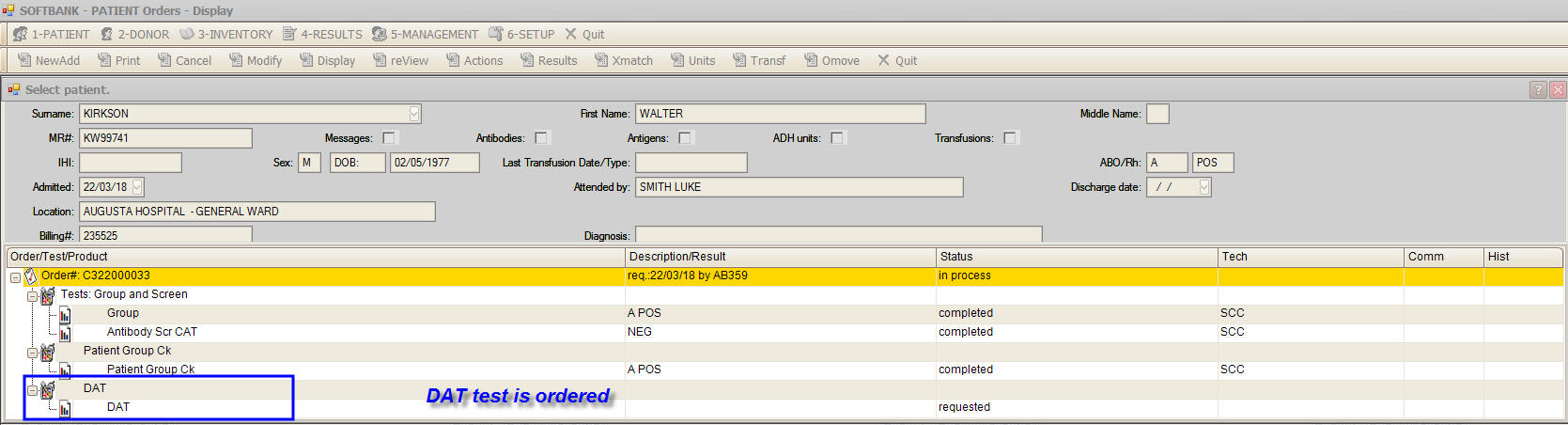 Reflex Tests-Positive Result
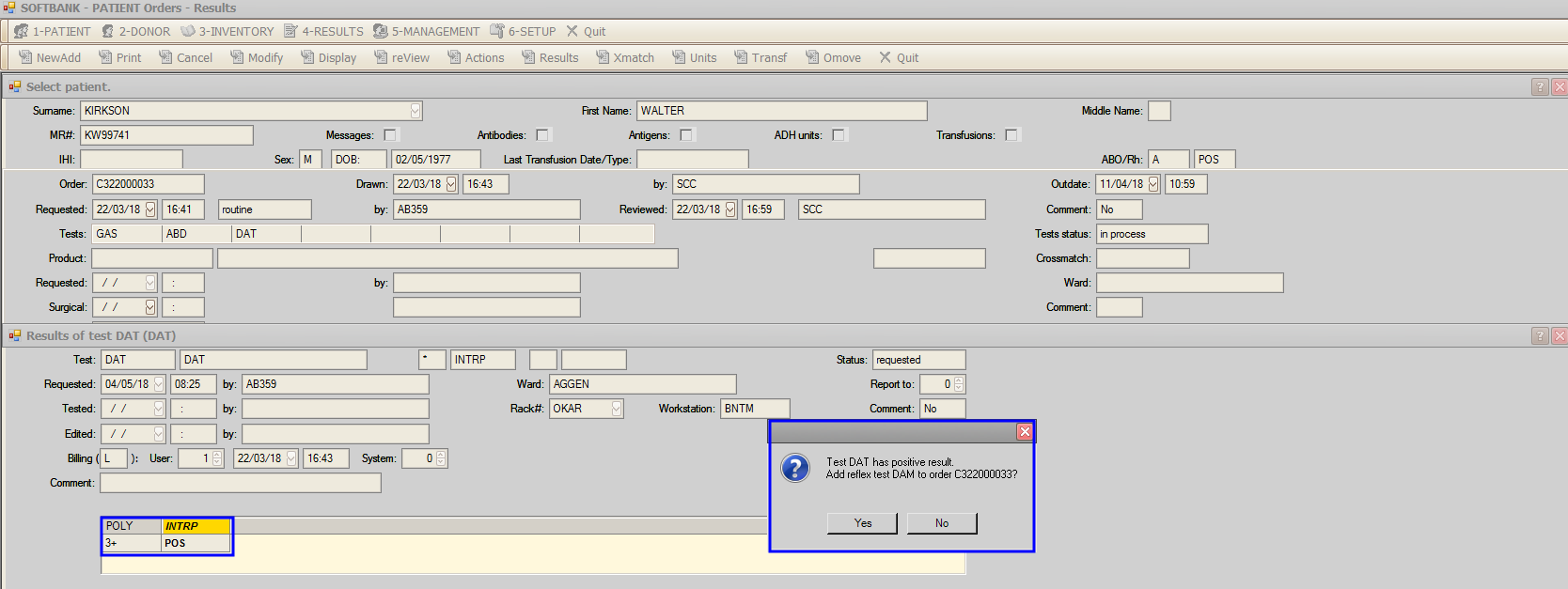 Reflex Tests-Additional test added
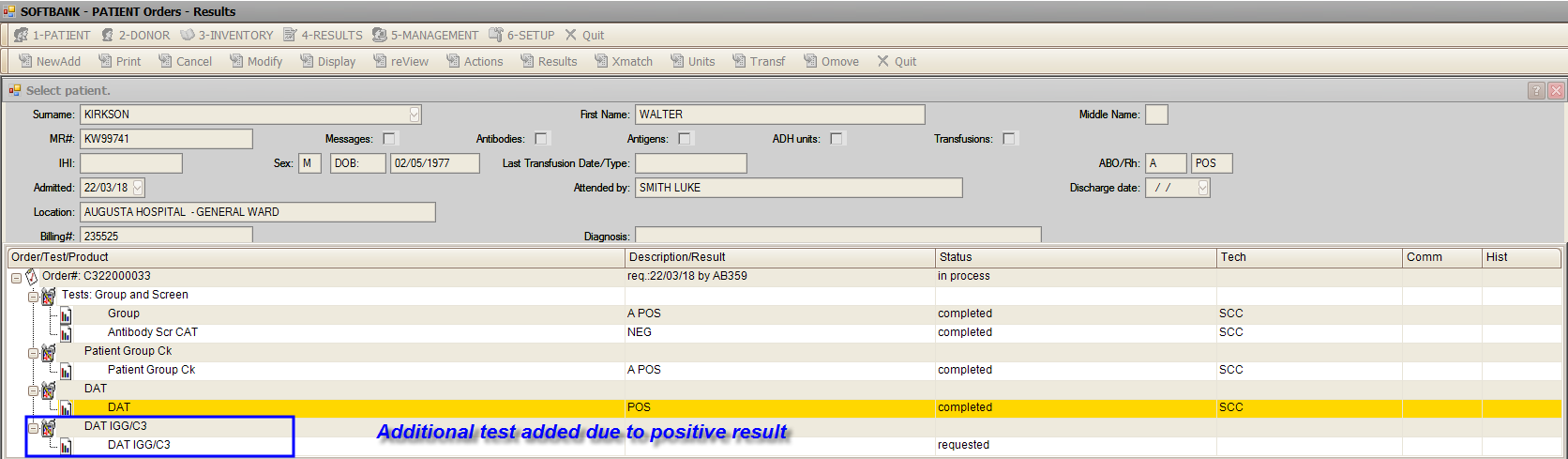 Specimen Outdate Exception
The system can generate an exception for supervisor review when the patient specimen outdate is changed based on the setting of hos_EditSpecOutdate "<Flag>,<Exception>"
New Function Key-Patient Caution Window
Patient>Orders>Cancel, Modify, Display, Review, Actions, Results, Xmatch, Units, Transfusion.
Patient>Transfusions>Confirm, View, Edit, workup, reaction
Patient>Edit>Comments, Messages, Antibodies, Antigens, HLA, Demographics, Hold.
Patient>Display>Order, Transfusion, Comment, Message, Antibody, Antigen, HLA, Demographics, Units_Autologous/Directed, History.
Link, Merge, Stay_Merge, Stay_move.
Product Order Service>Patient>Maintenance>Discharge
Select, Issue, Em_Issue, Release, Return, Instructions, Create_prod (Change, Divide, Pool, pool_edit), Label.
Results>Joint, Patient Test, and Crossmatch worksheets
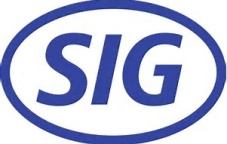 New Function Key-Display Patient Caution Window
Access Ctrl+W-Patient Caution Window to display the caution when needed.
SoftMedia Bridge to Order-related documents
Specimen collection declaration signed by the person collecting the specimen is stored in SoftMedia
Specimen collection declaration is viewable in SoftBank options where order information can be viewed.
Select Ctrl+G function key to display and modify (based on security) order-related documents using SoftMedia attributes MRN and ORDER.
Sample Collection Declaration
Electronic Crossmatch with clinically insignificant antibody
This enhancement will allow a RC product to be issued to a patient with a positive antibody screen with no clinically significant antibodies identified.

hos_CheckSignifAntib - checks for clinically significant antibodies
Electronic Crossmatch with clinically insignificant antibody
Electronic crossmatch eligibility is met by the following criteria:
1. Patient ABO has been performed twice and consecutively matches in the system.
2. Patient has completed ABORh tests on current specimen.
3. ABO, Rh (or ABORh) test interpretations on current order and linked order, when one exists, matches patient ABO/Rh record.
4. Patient has a Negative antibody screen on a current specimen OR
5. Patient has a Positive antibody screen on a current specimen and there is at least one completed antibody ID with no pending antibody IDs on current specimen.
6. Patient has no clinically significant antibodies registered.
7. Specimen for current order and linked order, when one exists, are not outdated.
Electronic Crossmatch with clinically insignificant antibodyAntibody Setup
Electronic Crossmatch with clinically insignificant antibodyUnit Selection-ABID not completed
Electronic Crossmatch with clinically insignificant antibodyUnit Selection-Caution Window
Electronic Crossmatch with clinically insignificant antibodyUnit Selection-ELXM allowed
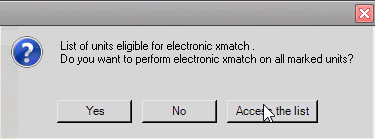 SoftBank-Secret Agent CredentialsEXPIRED